Silhouette in color graduations
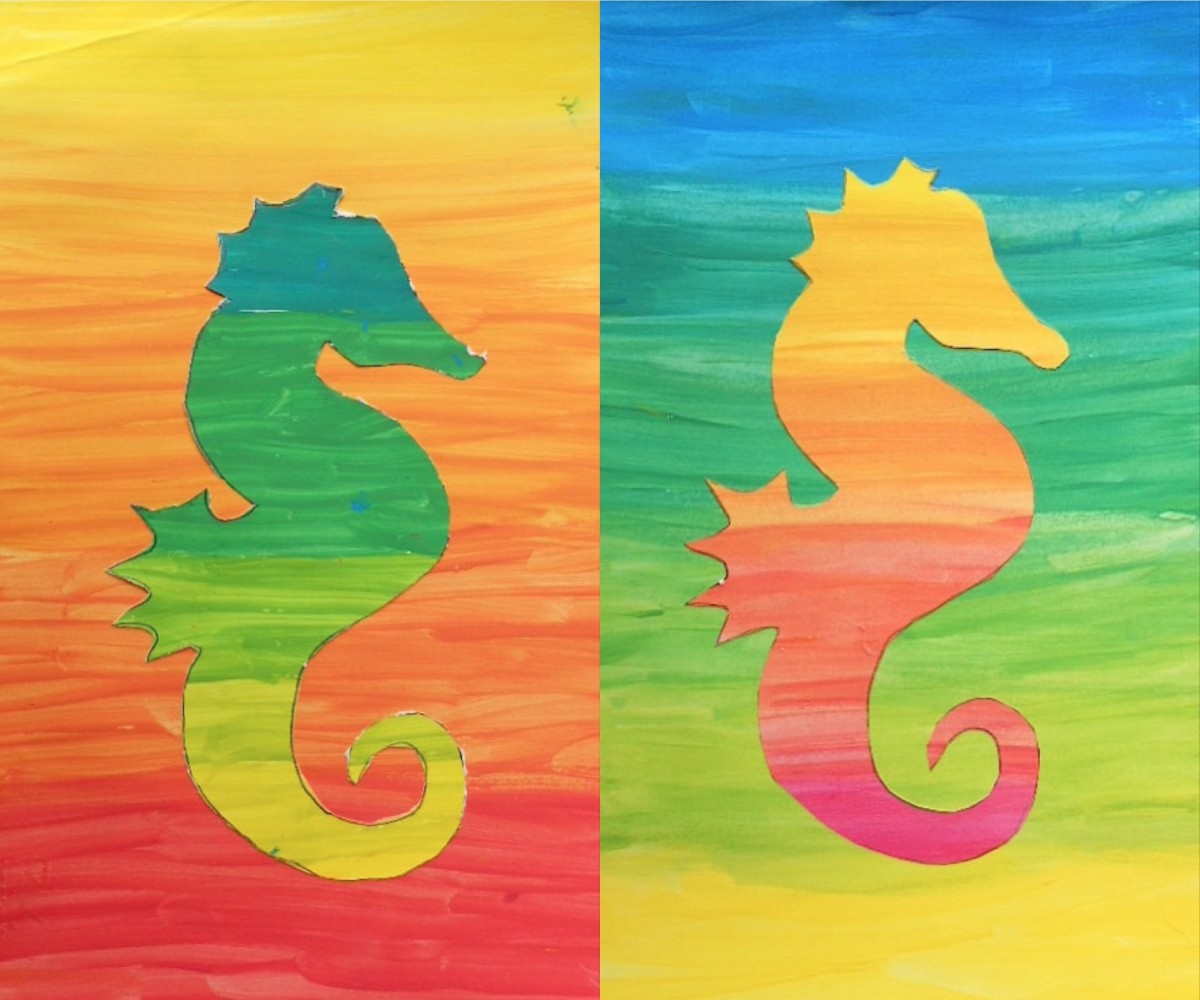